Οι βιταμίνες μας κάνουν…ΣΟΥΠΕΡ- ΔΥΝΑΤΟΥΣ!
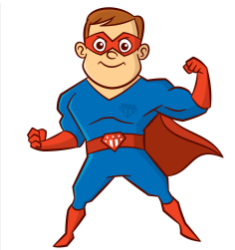 Που μας βοηθάνε οι βιταμίνες; Σε ποια τρόφιμα τις βρίσκουμε;
Που μας βοηθάνε οι βιταμίνες; Σε ποια τρόφιμα τις βρίσκουμε;
Που μας βοηθάνε οι βιταμίνες; Σε ποια τρόφιμα τις βρίσκουμε;